Trotse bewoners,Stralende buurt
[Speaker Notes: Zullen we samen iets moois gaan doen?]
Steenvlinder helpt mensen die zelf de regie nemen
Tessa en Gerben
Zelfbouwers Nieuwerbrug
[Speaker Notes: Als je liever zelfbouwers wil laten zien...]
…en zelf willen bepalen hoe zij wonen
Steenvlinder groep
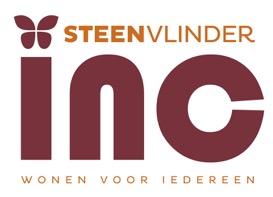 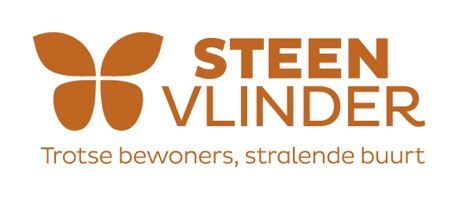 [Speaker Notes: We regelen dat door zelf woningen te ontwikkelen, door woningen na het klussen eerst sociaal te verhuren en dan te verkopen, en door mensen alleen of als groep te begeleiden bij hun zelfbouwtraject. Daarnaast beschermen we huurders met ons huurteam en helpen we eigenaren bij het verbeteren van bestaande woningen met ons team Wonen.]
Trotse bewoners
Joep & Iris
Zelfbouwers Leiden
[Speaker Notes: Steenvlinder gelooft dat mensen iets willen doen waar ze zichzelf in herkennen en mee verrijken. Iets waar ze trots op zijn en zich verantwoordelijk voor voelen. Bijvoorbeeld door een eigen woning te maken. 

In onze projecten zien we trotse bewoners ontstaan…mensen hebben zelf hun woning bedacht. En werken er hard aan om dit te realiseren. Dat geeft enorme betekenis en trots!]
Stralende buurten
[Speaker Notes: Steenvlinder gelooft dat mensen zichzelf willen zijn, maar ook onderdeel willen zijn van een gemeenschap. Je eigen ding doen, maar mèt elkaar. Samen je eigen huis bouwen. Zo ontstaat een sterke band. Iedereen hoort erbij, dus Steenvlinder zorgt dat iedereen mee kan doen. En iedereen kent elkaar bijvoorbeeld bij de voornaam.]
Gezondedorpen
[Speaker Notes: En samen bouwen zij aan een gezonde stad. Want, we zien dat onze bouwers aan de lange termijn denken: ze willen een duurzame woning waar ze lang en prettig kunnen wonen. En in de buurt dit ook voortzetten, door samen een groene en veilige leefomgeving te creëren. Voor een gezonde stad, én planeet.]
Zelfbouwkavels
Bram & Els
Zelfbouwers Leiden
[Speaker Notes: Om dit mogelijk te maken verkoopt Steenvlinder ……zelfbouwkavels waarop mensen hun eigen woning maken.]
Kluswoningen
Yosri & Christien
Klussers Leiden
Nieuwbouwcasco’s
[Speaker Notes: …..en nieuwbouwcasco’s waarin mensen hun eigen woning afbouwen.]
Alleen of met elkaar (CPO)
Trotse klussers en zelfbouwers
[Speaker Notes: Trotse klussers en zelfbouwers in Leiden]
En daar zijn wij zelf ook trots op!
[Speaker Notes: En daar zijn we zelf ook heel trots op!]
Participatie en placemaking
[Speaker Notes: We betrekken ook de buurt en belanghebbenden:
Tijdens Participatiebijeenkomsten hebben we samen besloten om bijv. het moderne gebouw te laten staan, 1-richtingsverkeer te kiezen van- en uit de wijk en dakopbouwen te vervangen voor dakterrassen. 
Tijdens Placemaking laten we de buurt maar ook geïnteresseerden kennis maken met de plannen en ons product. Iedereen voelt zich betrokken bij de opbouw van de nieuwe wijk!]
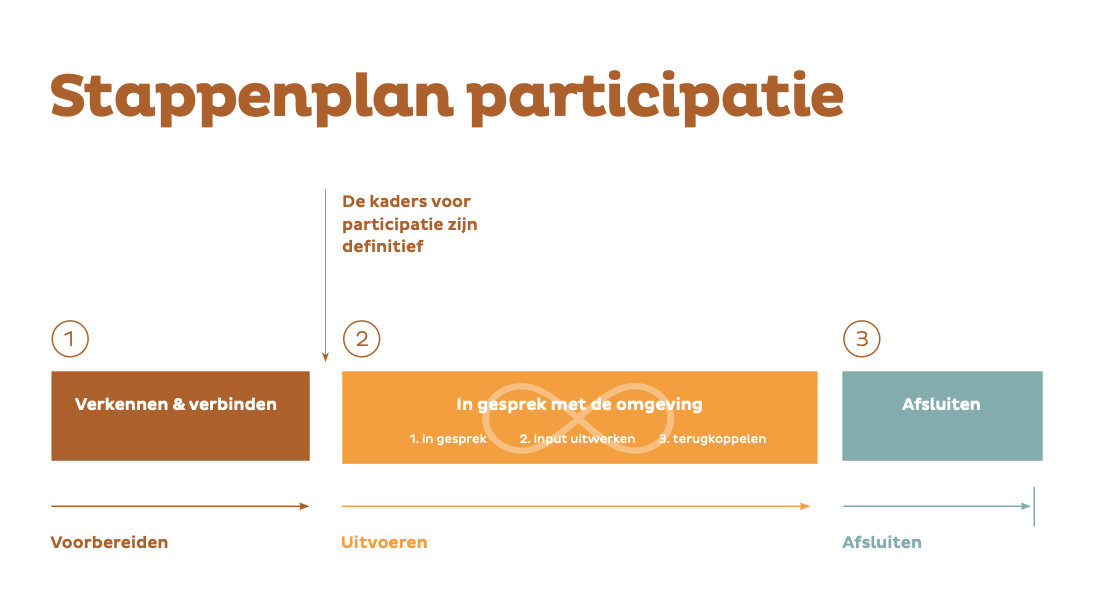 In gesprek met de omgeving: planvorming als resultaat van de participatie
Kenmerken en kwaliteiten locatie
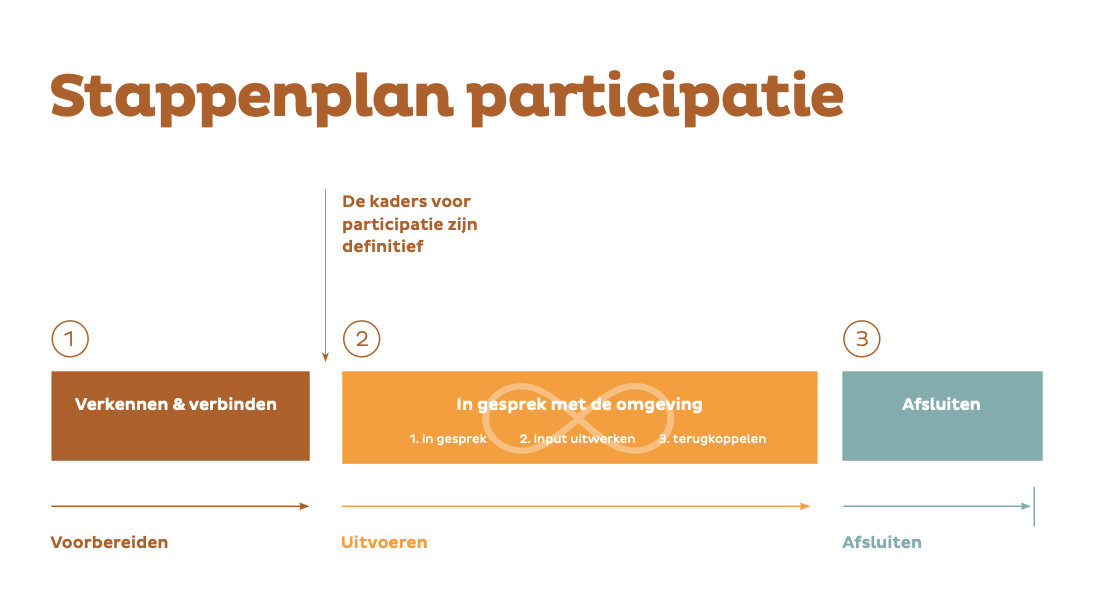 In gesprek met de omgeving: de ‘loop’ van ophalen, verwerken, terugkoppelen
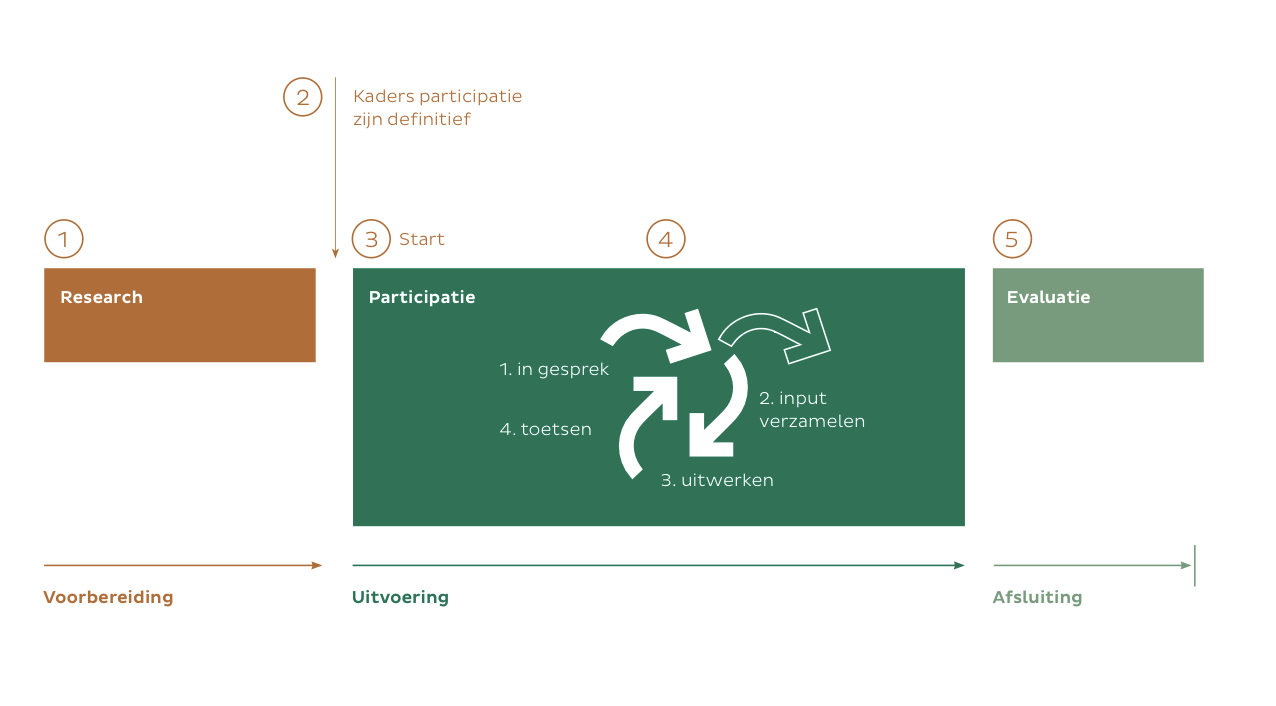 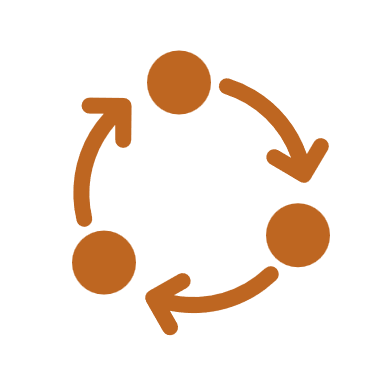 1. ‘ In gesprek’ 


2. Input registreren en uitwerken 
Participatielogboek bijhouden 
Deelnemers registeren 


3. Terugkoppelen
Participatief proces
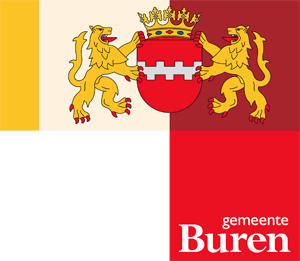 Wat vinden het dorp, de buurt en toekomstige bewoners?
Samen aan de slag
Wat vindt de gemeente?
Kluspaspoort/kavelpaspoort: kaders
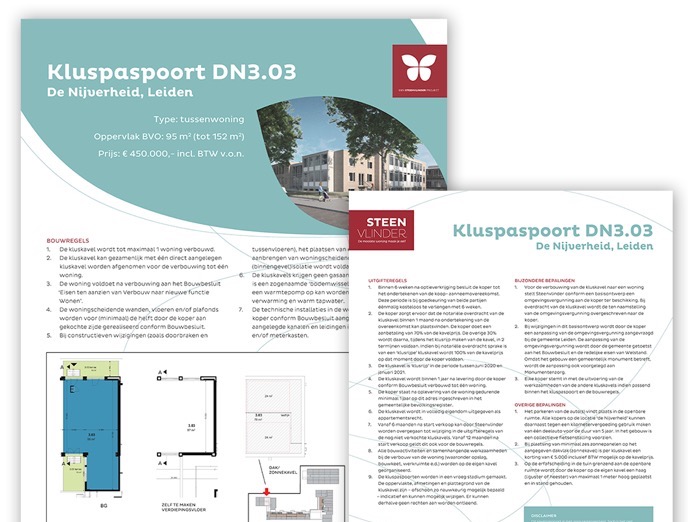 [Speaker Notes: Per kavel beslist elke koper helemaal zèlf over zijn woning. Ze doen dit wel binnen de regels uit het kavelpaspoort zodat alles klopt en uiteindelijk bij elkaar past. Dit geldt ook voor de Steenvlinder INC klussers.
Hierdoor kan iedereen onafhankelijk aan de slag en blijft de vaart in het project.]
Samen aan de slag
[Speaker Notes: We gaan samen aan de slag, met onze zelfbouwers: Steenvlinder is Open, Behulpzaam en Verbindend]
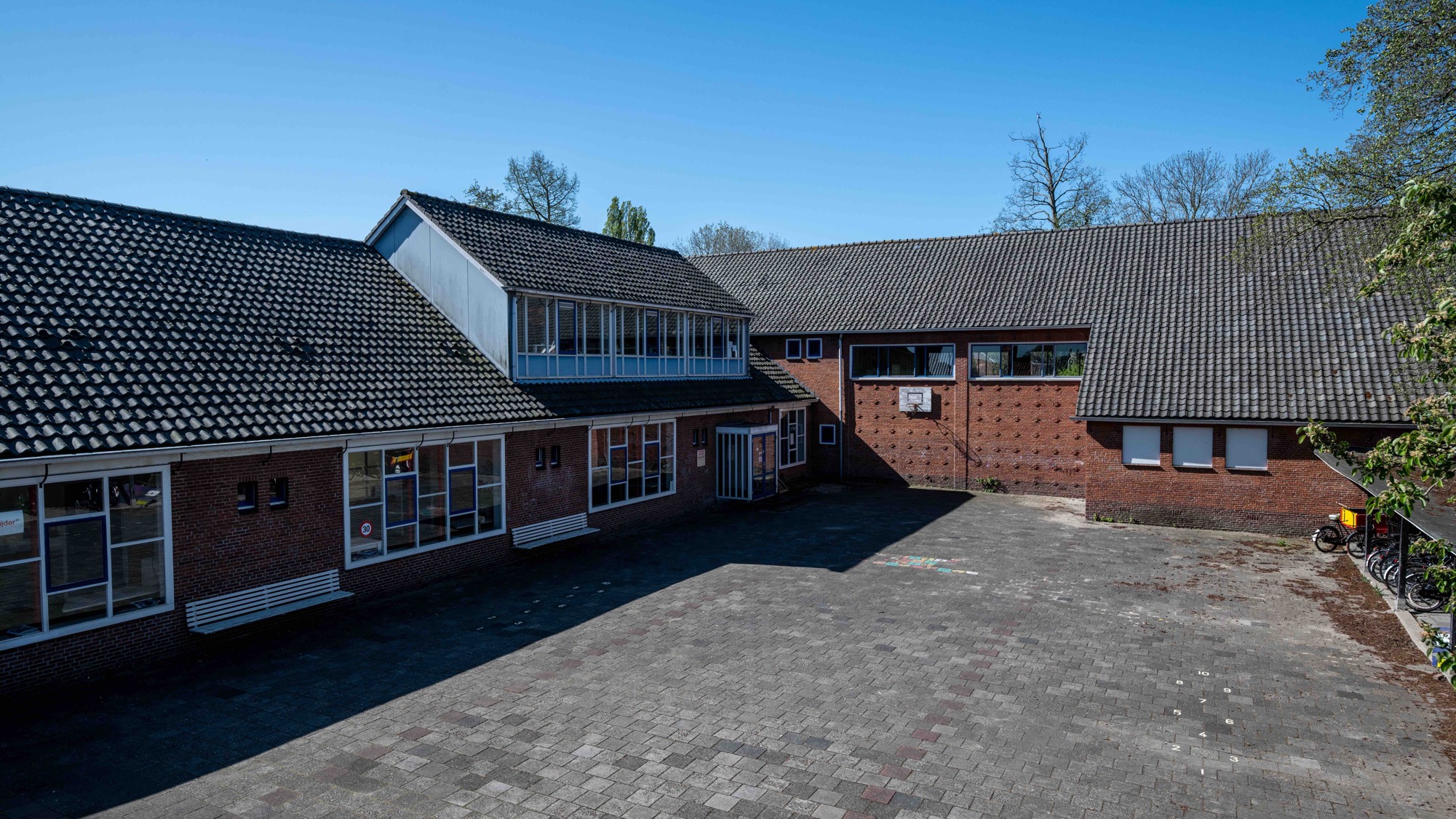 De BovenboogUithoorn
De OmscholingRotterdam
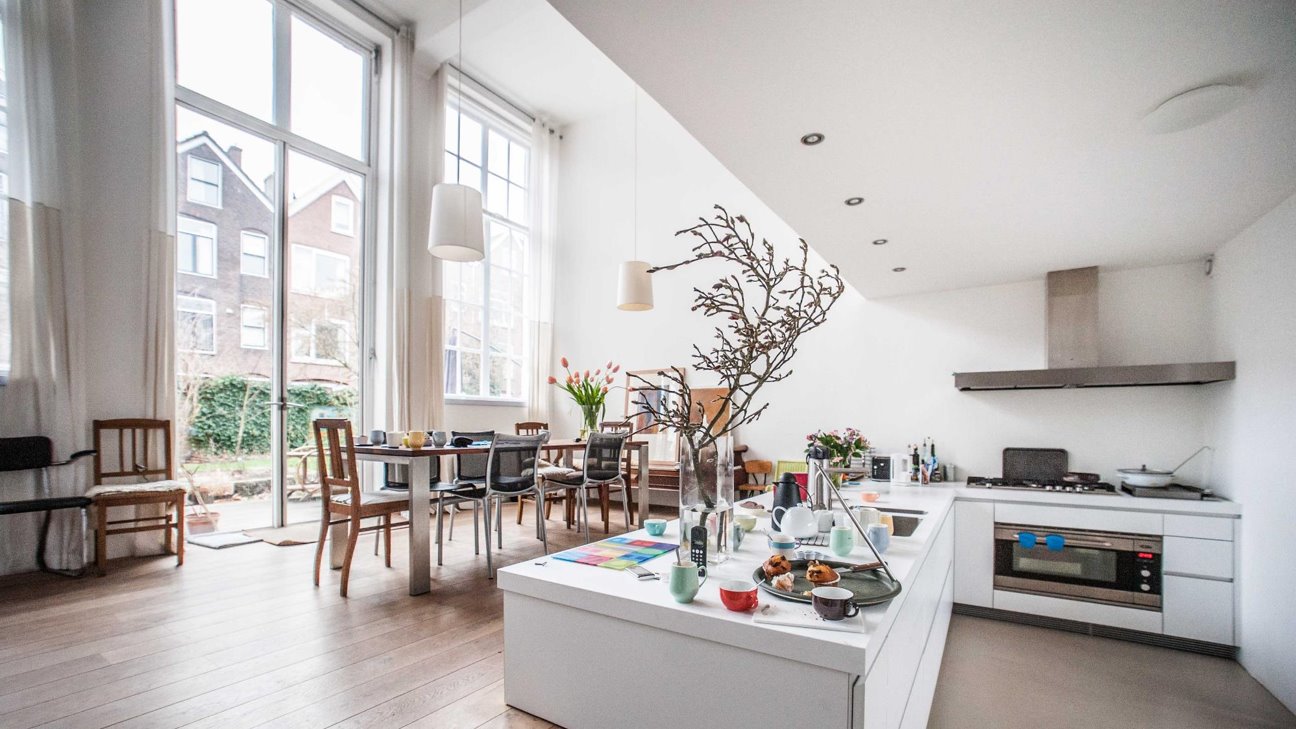 [Speaker Notes: Rotterdam Nieuwe Westen​
Initiatief in 2003​
Start bouw in 2008​
In opdracht van Gemeente Rotterdam en Woonbron​
9 appartementen​
Woninggrootte van 50 - 325 m2​
Gezamelijke tuin op voormalig schoolplein​]
HooidriftRotterdam
ThomaskerkZeist
Baden Powell Haarlem
Buren:Drie locatiesBijzondere woonvormD.m.v. participatie
AschDe wegwijzer
Oogst startbijeenkomst14 juli 2022
Wensen
Voor starters/jongeren
Casco / zelf(af)bouw
Vooral koop
Duurzaam
“Rust van het dorp”
“Altijd hier op school gezeten”
Delen?
Moestuinen
Auto
Klusruimte
Samenwerken

(Ook) privé tuin
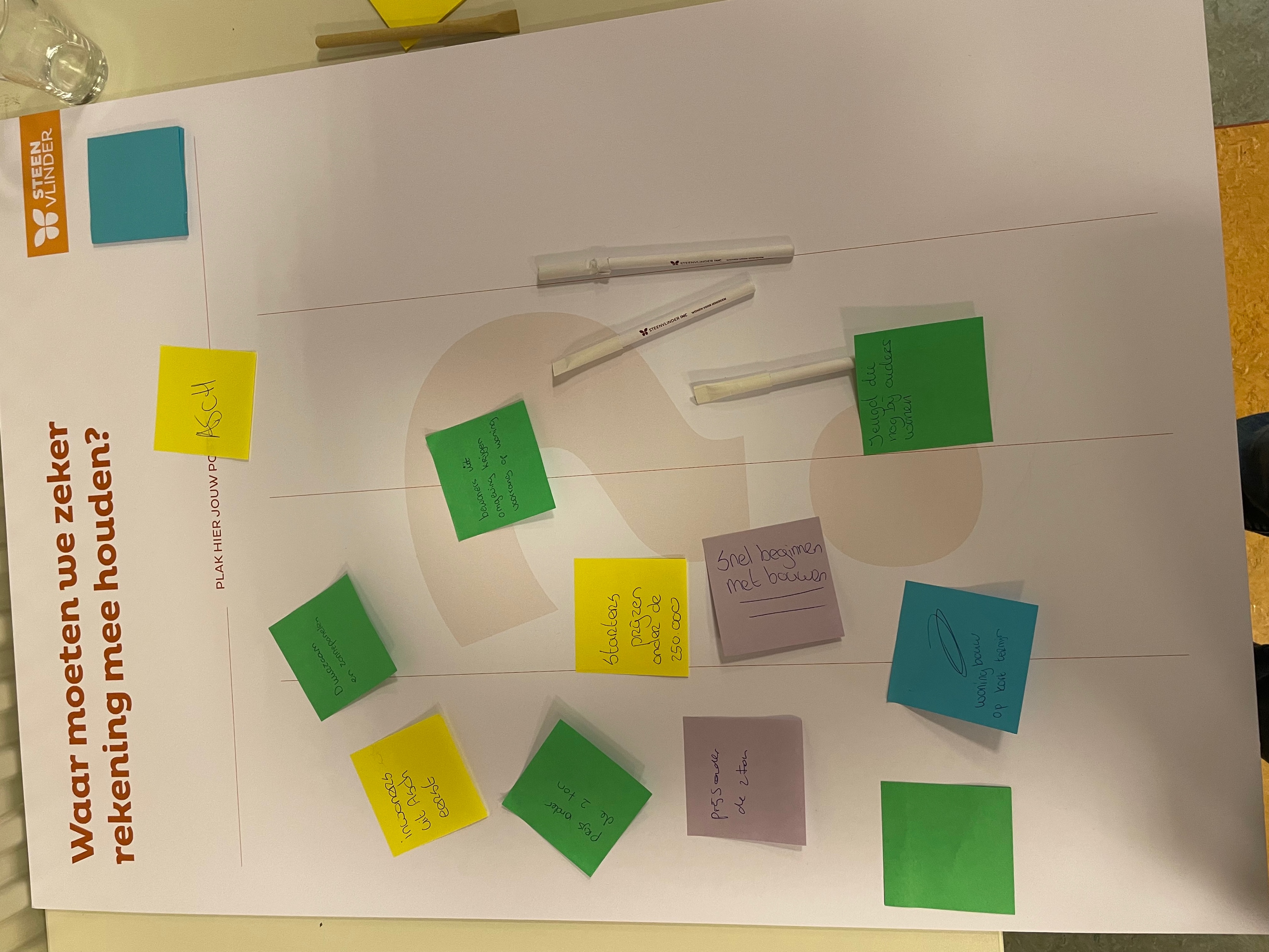 Aandachtspunten
Betaalbaarheid
Snelheid
Toewijzing
Uitgangspunten gemeente
Behoud bestaande hoofdgebouw
Aanbouwen mogelijk (passende stijl)
Vervangende nieuwbouw voor achtergebouw mogelijk
Bijzondere woonvorm
Betaalbare woningen
Voorkeur voor starters
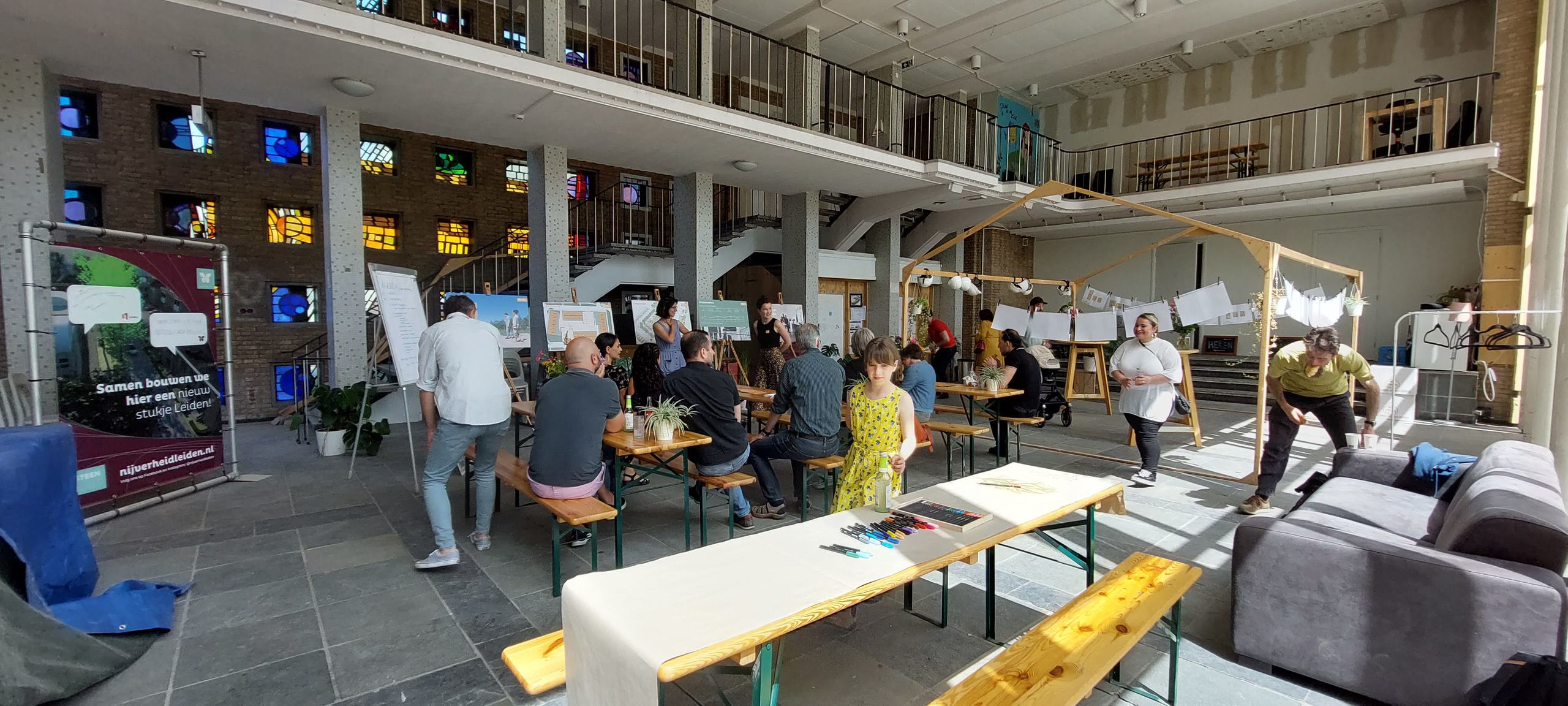 Vanavond
In paar groepjes verder doorpraten:

Programma “bijzondere woonvorm”: inspiratiebeelden (samen wonen, collectieve voorzieningen, duurzaam bouwen, natuurinclusief etc.)
Plan: ontwerpschetsen (bestaand, aanbouwen, nieuwbouw)
Proces: zelf bouwen, samen bouwen, eigen regie of ontzorgd worden
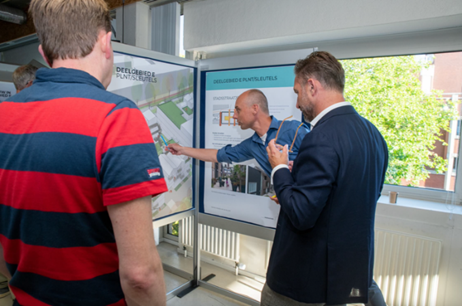 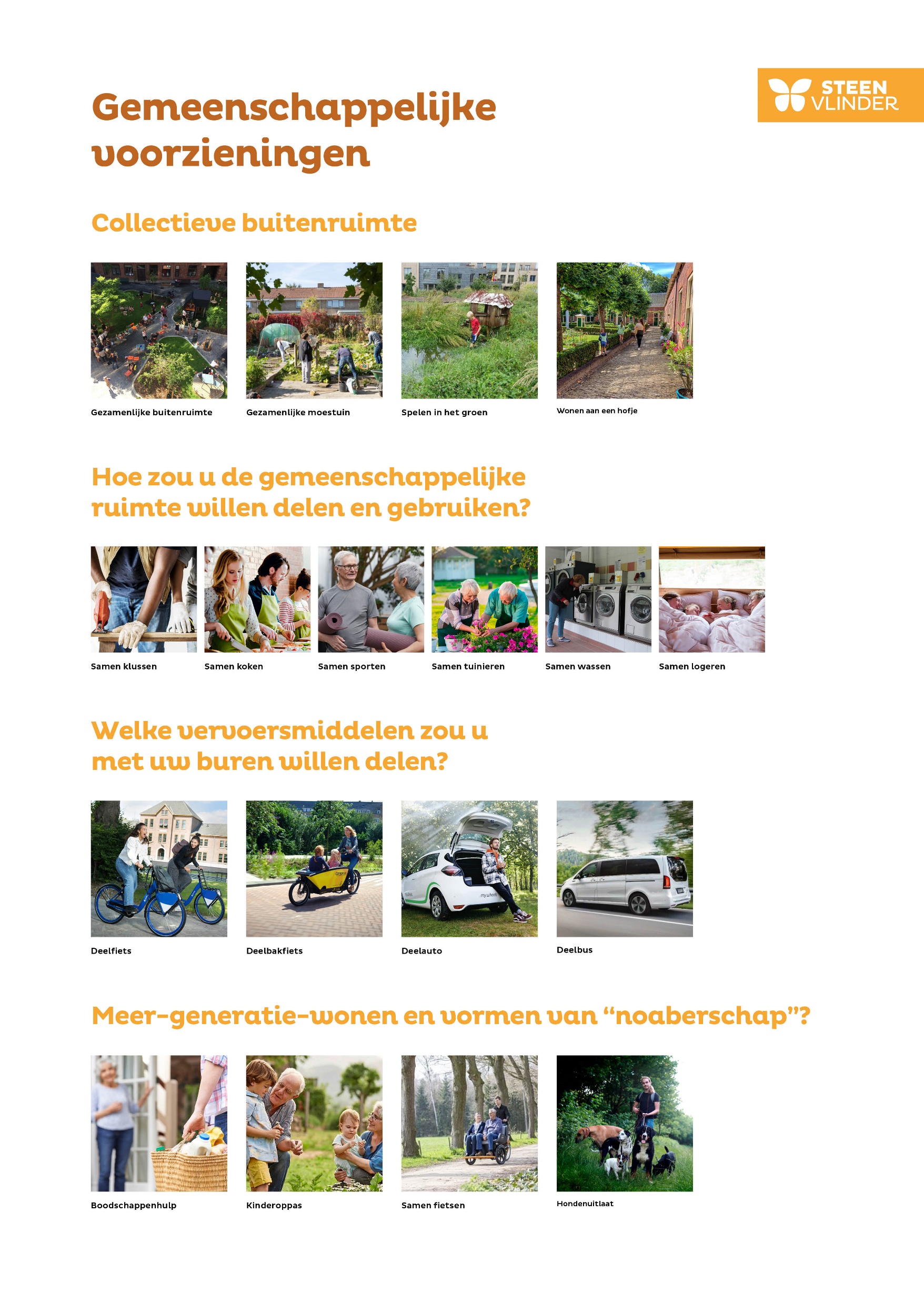 Vanavond
Programma “bijzondere woonvorm”: inspiratiebeelden (samen wonen, collectieve voorzieningen, duurzaam bouwen, natuurinclusief etc.)
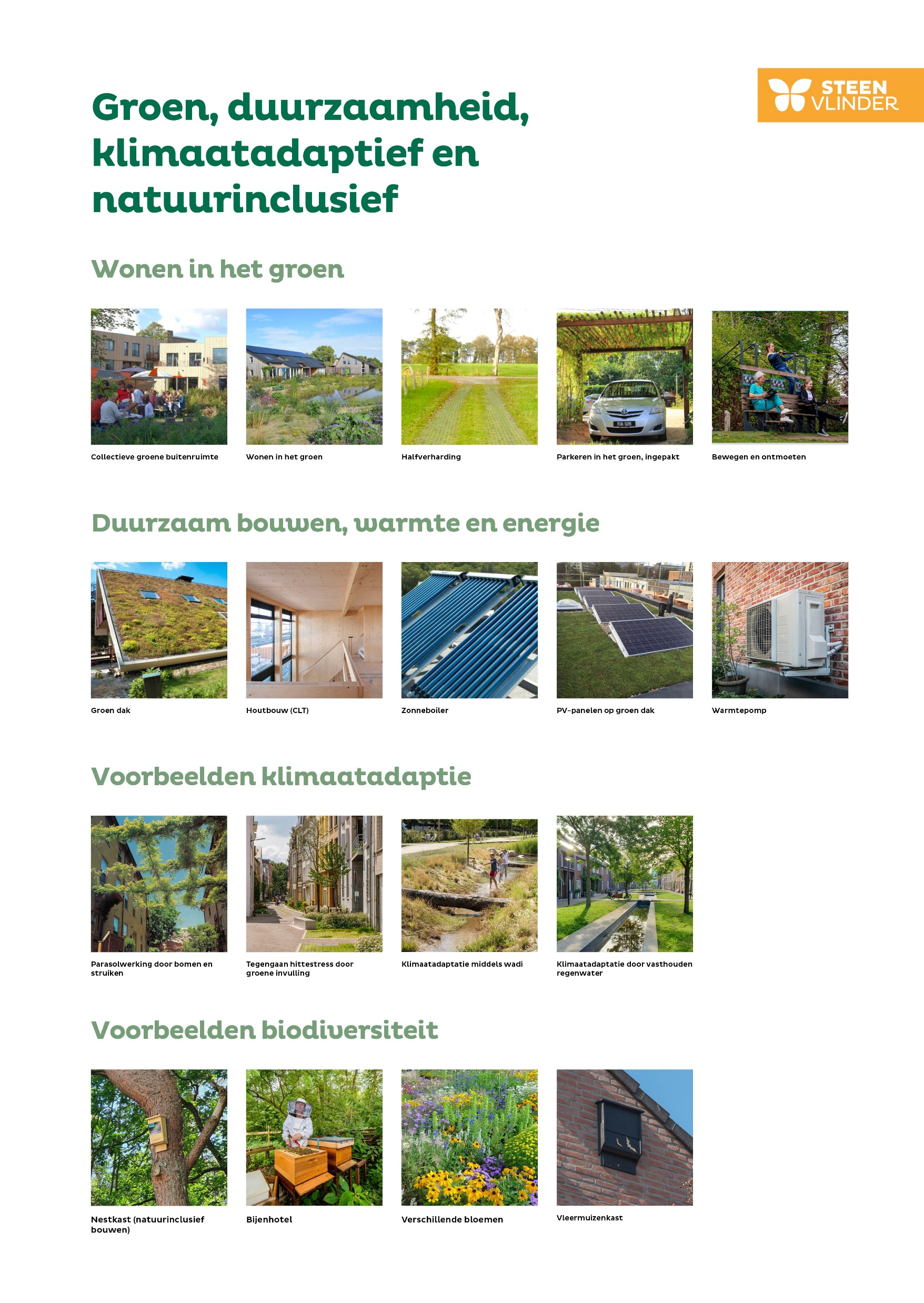 Vanavond
Programma “bijzondere woonvorm”: inspiratiebeelden (samen wonen, collectieve voorzieningen, duurzaam bouwen, natuurinclusief etc.)
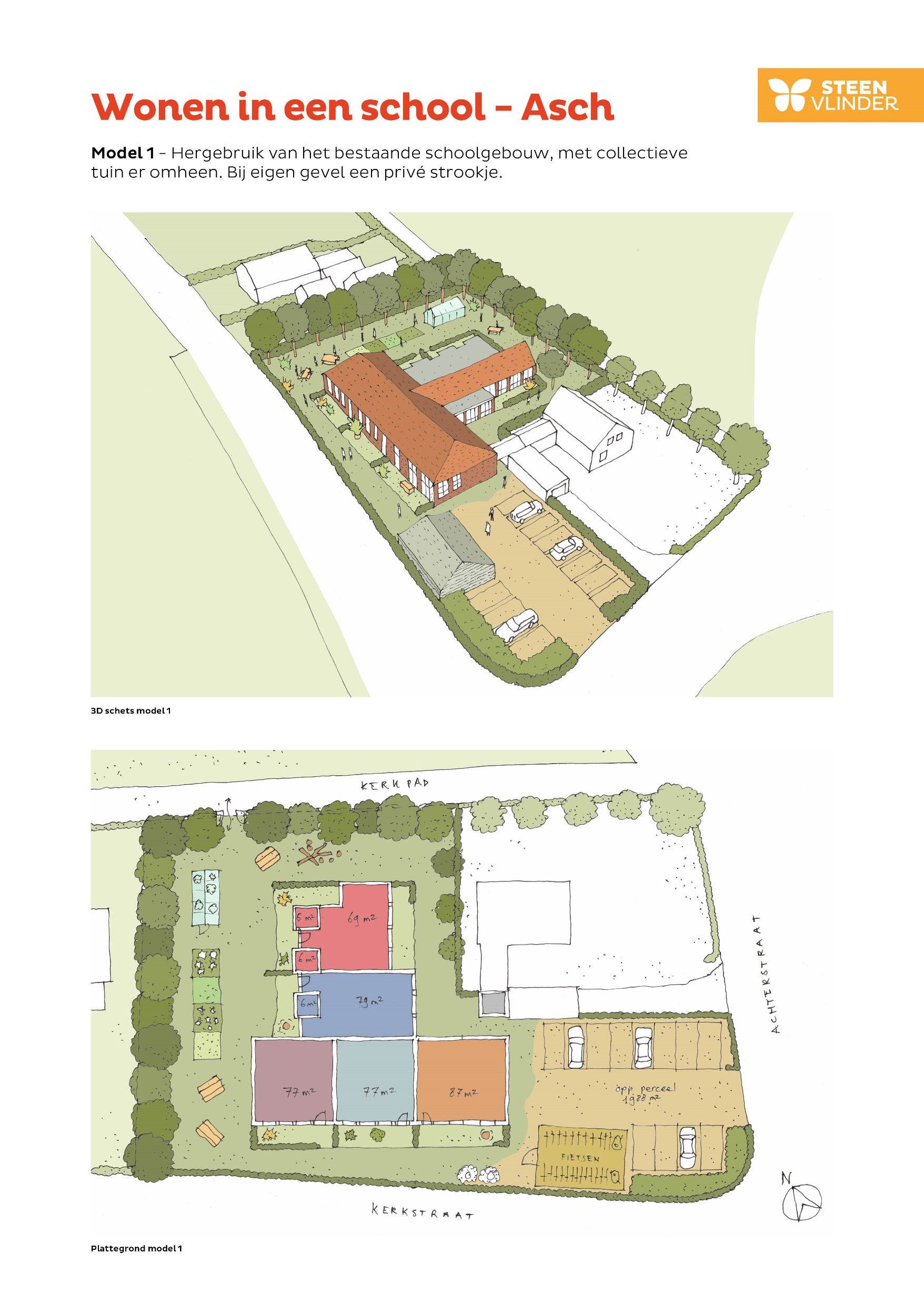 Vanavond
Plan: ontwerpschetsen (bestaand, aanbouwen, nieuwbouw)
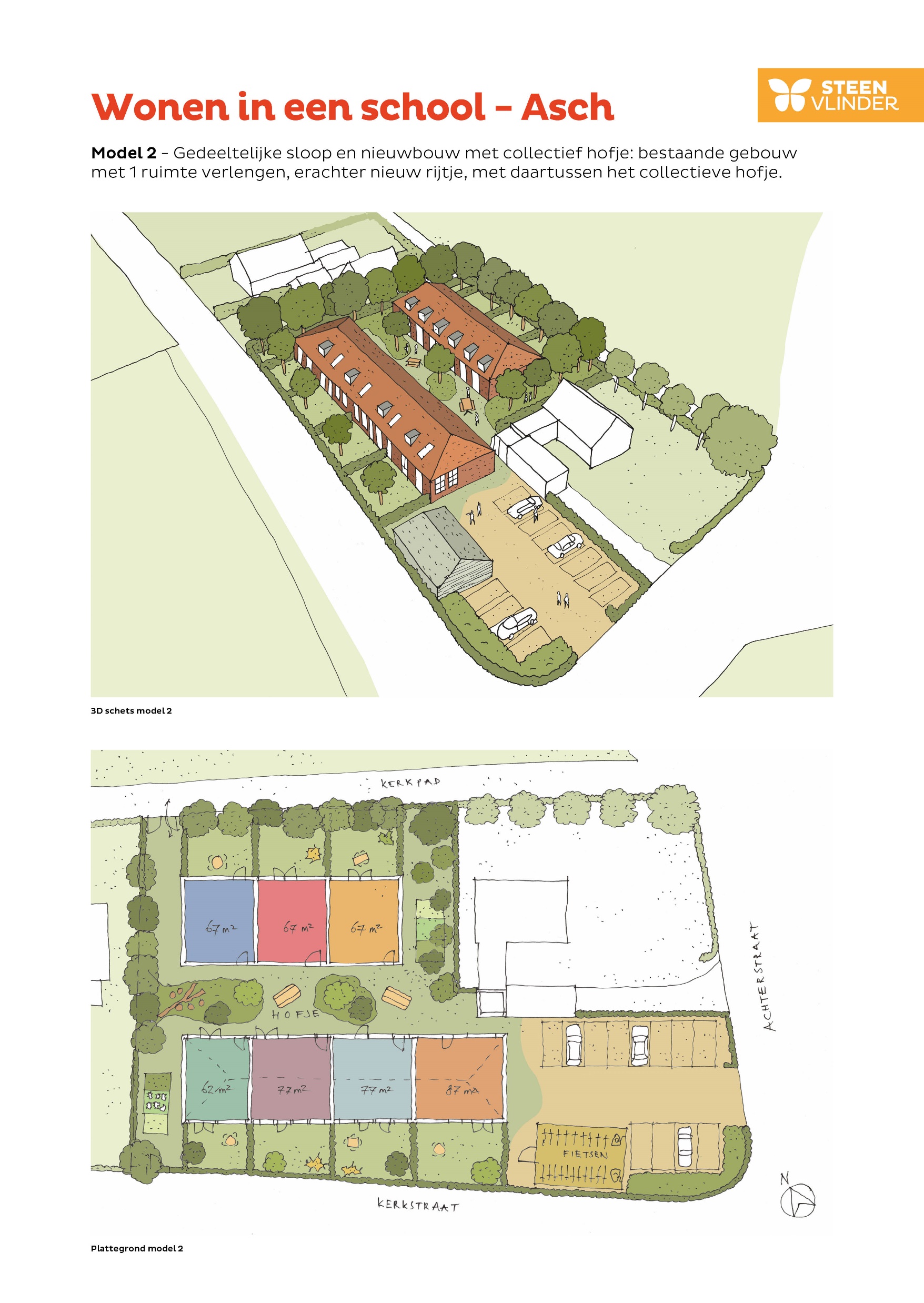 Vanavond
Plan: ontwerpschetsen (bestaand, aanbouwen, nieuwbouw)
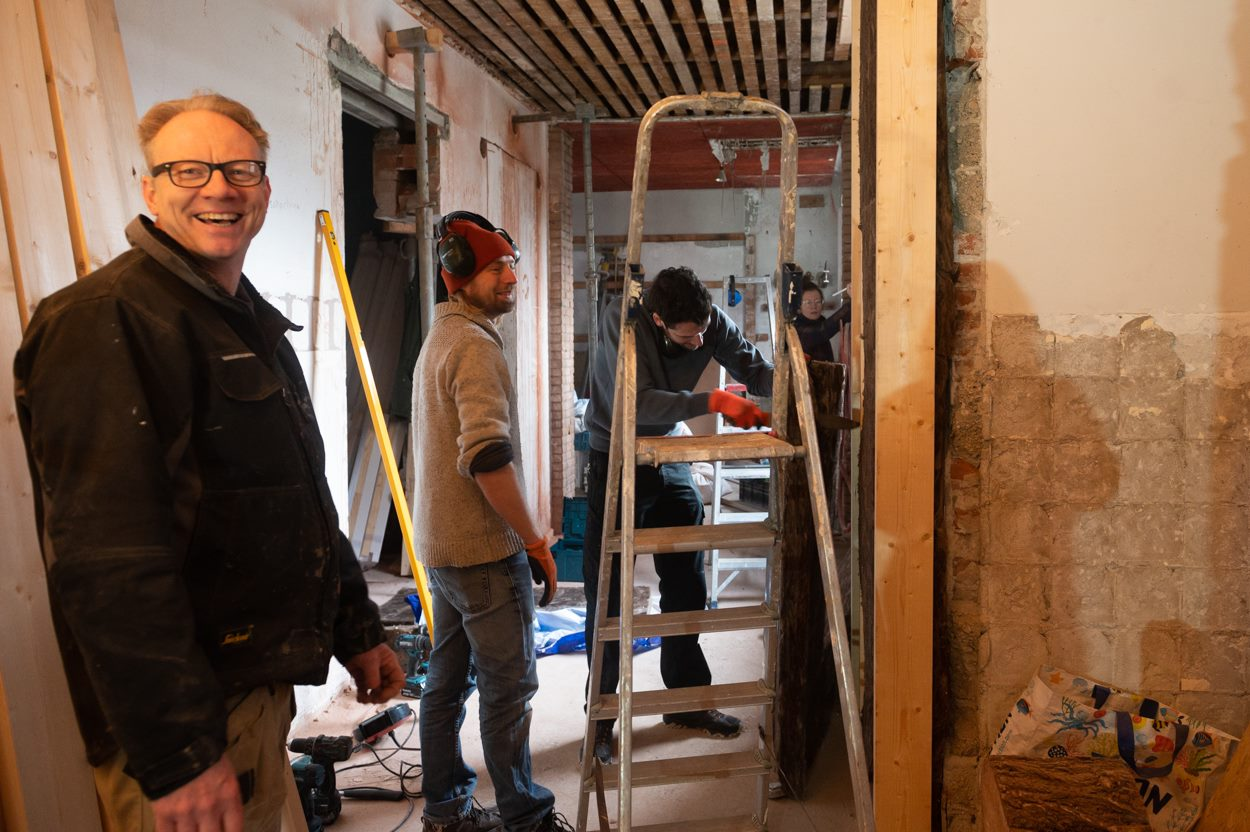 Vanavond
Proces: zelf bouwen, samen bouwen, eigen regie of ontzorgd worden
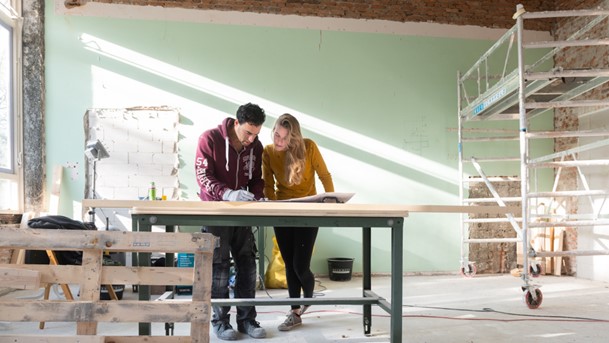 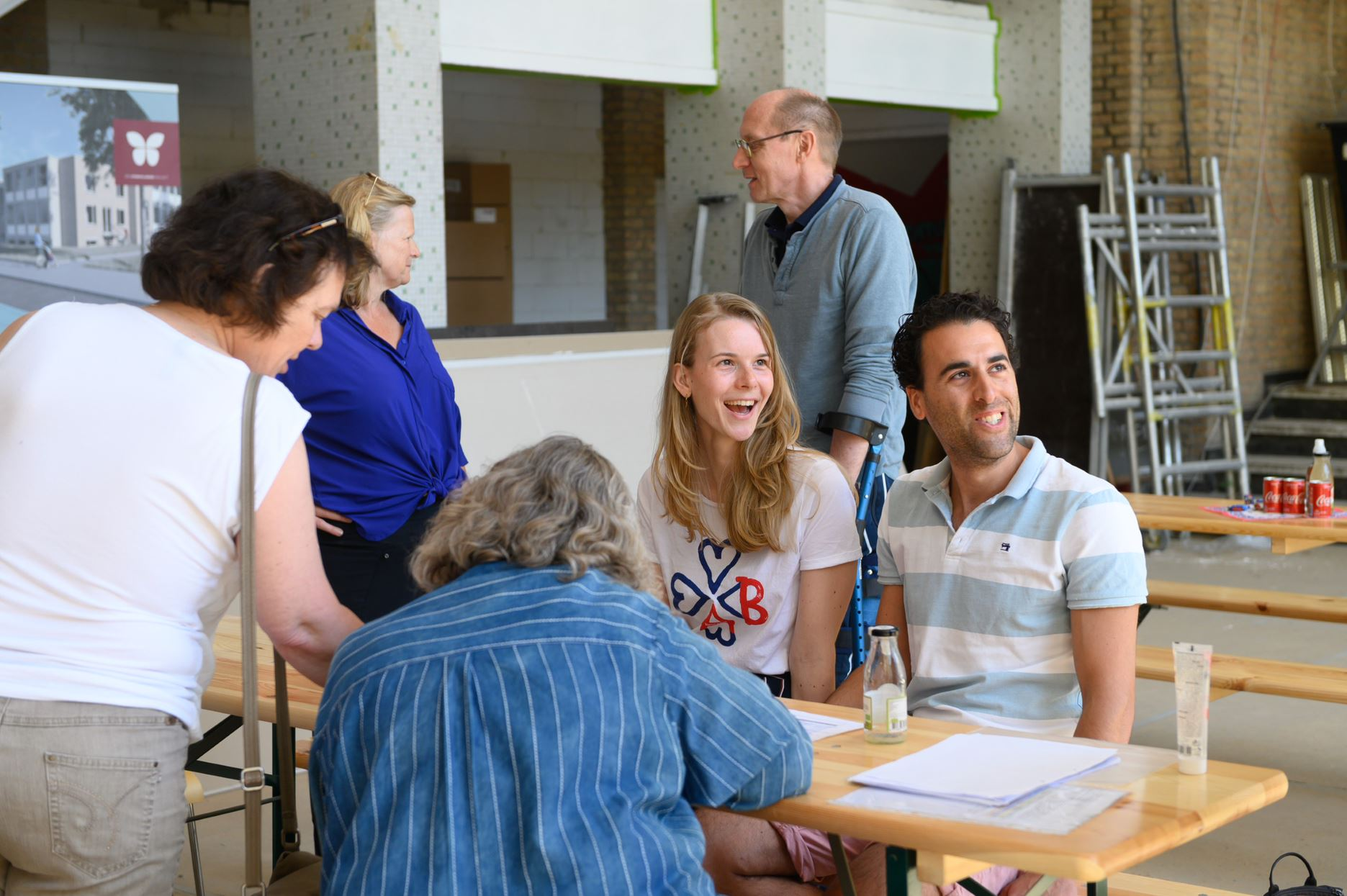 Vanavond
In paar groepjes verder doorpraten:
Waarom deze locatie interessant?
Welke woonwensen?
Welke collectieve voorzieningen?
Welke ideeën, aandachtspunten en zorgen zijn er?
Welk ontwikkelproces?
Eind van de avond plenaire terugkoppeling
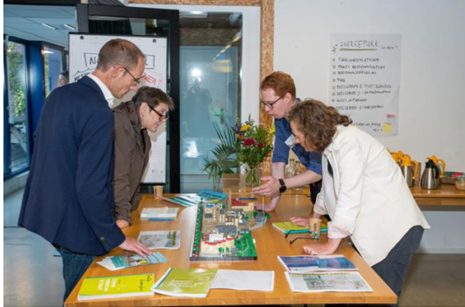 Terugkoppeling groepsgesprekken
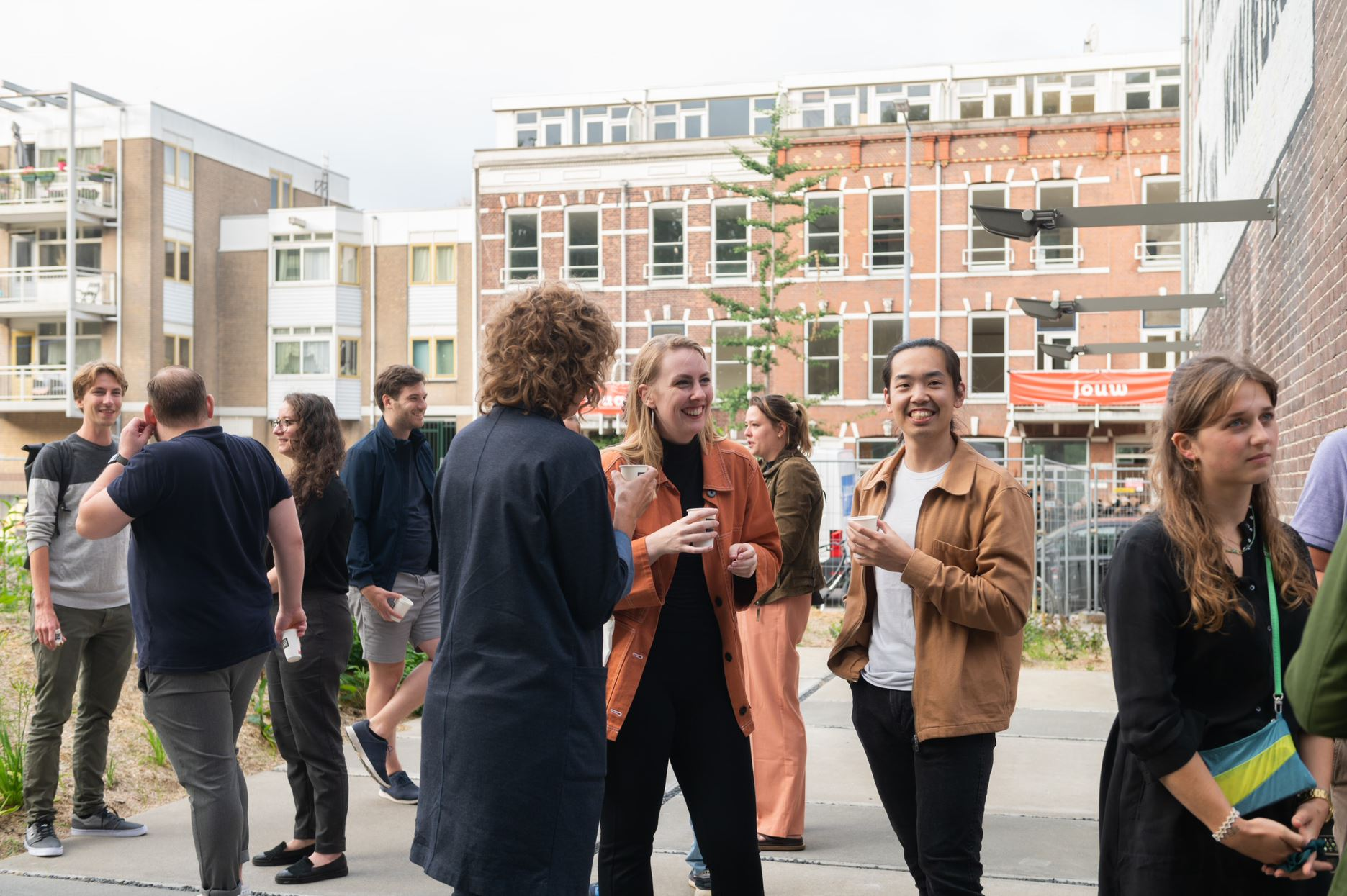 Conclusies en samenvatting:
Programma: bijzondere woonvorm
Plan: ontwerpschetsen
Proces: zelf bouwen, samen of ontzorgd worden?
Vervolgproces
Verwerken input in voorstel(len) en terugkoppeling over ca. 1 maand
Vervolgbijeenkomst(en)
Plan ontwikkelen en kavelpaspoort met regels en randvoorwaarden
Dit in ontwerp-bestemmingsplan opnemen en procedure starten
Bouwplan (SO, VO, DO) en aanvraag Omgevingsvergunning
Uitvoering
Samen iets moois gaan doen?
[Speaker Notes: Zullen we samen iets moois gaan doen?]
[Speaker Notes: Eigen accenten leggen]